My project during my second semesters at the Wilson house
Lakecia Richardson
WW1 Documentary
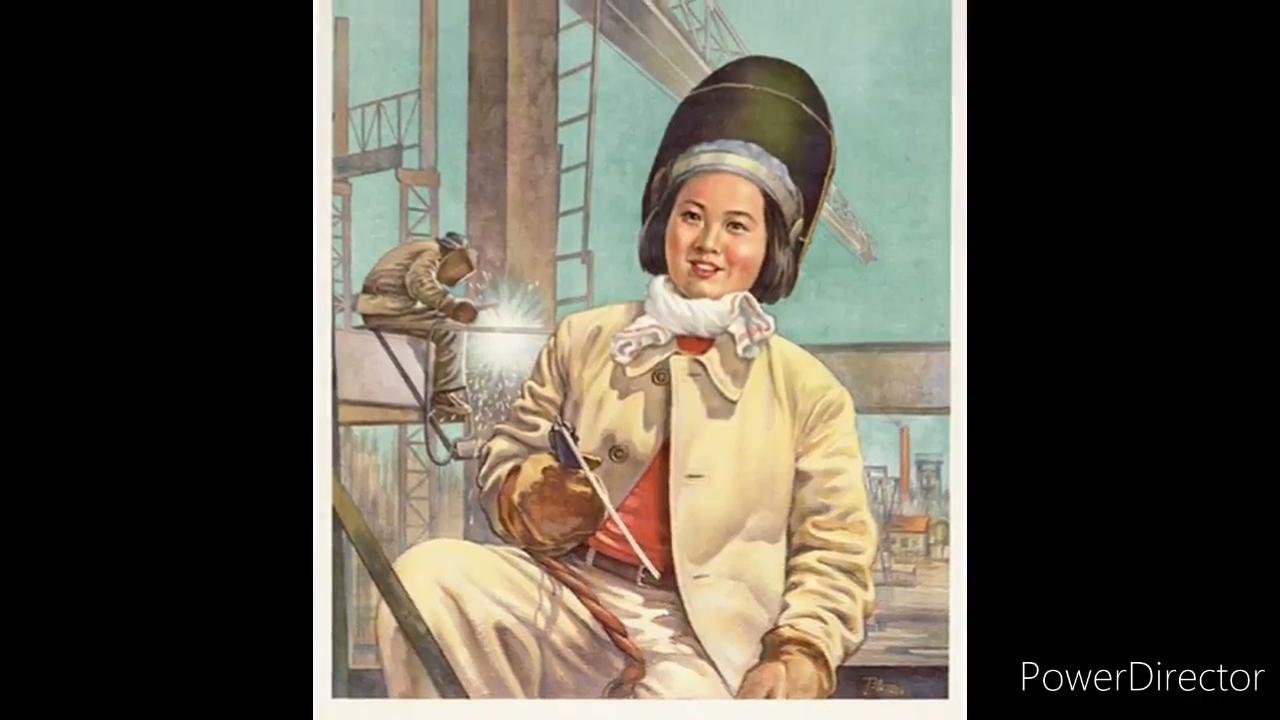